Мастер-класс “Водный транспорт. Яхта”
ГБОУ СОШ №290
Проводит: учитель технологии Логинова Анастасия Борисовна
Цели и задачи мастер-класса
Цели: 
Систематизировать знания о создании конструкции объемного изделия из картона
Научить практическому использованию  шаблонов для изготовления модели яхты
Задачи:
Познакомить с видами водного транспорта.
 Совершенствовать умение работы с изделиями из картона и бумаги
 Развитие навыков профессиональной деятельности педагога.
Технология группового обучения
Использование групповых форм обучения имеет ряд преимуществ:
1. Позволяет учащимся быть субъектами учебно-воспитательного процесса: ставить перед собой цель, планировать ее достижение, самостоятельно приобретать новые знания, контролировать товарищей и себя, оценивать результаты деятельности своих товарищей и себя.
2.Обеспечивает высокое качество знаний по предмету, многократное повторение изучаемого материала, обучение друг друга,
3.  Максимально развивает индивидуальные способности каждого и различные умения:
коммуникативные  (вопрос, ответ, возражение, реплика, протест, выступление, диалог, умение критиковать и понимать критику, убеждать, разъяснять, доказывать, оценивать); познавательные умения (сравнивать, анализировать, синтезировать).
4.Разнообразие форм позволяет учащимся осваивать новые для них роли:  учителя, консультанта, участника групповой работы и готовит их к самоуправлению.
5. Формирует мотивы, потребности, жизненные цели с гуманистическим содержанием. Формируются качества, необходимые для сотрудничества: доброжелательность, понимание ценностей человеческого общения, раскрывается обаяние человеческой личности.
Технология проблемного обучения
Методы основаны на создании проблемных ситуаций, активной познавательной деятельности учащихся, состоящих в поиске и решении сложных вопросов
Повышение уровня творческой активности - выполнение самостоятельных работ, требующих творческого воображения, логического анализа и догадки, открытия нового способа решения учебной проблемы, самостоятельного доказательства; самостоятельные выводы и обобщения, изобретения.
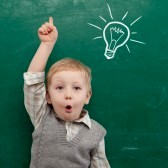 Педагогические методы и приемы
Наглядный метод:
Показ образца изделия
Методическая разработка по этапам работы
Практический метод:
Показ способов действия при монтаже изделия
Словесный метод:
Объяснение темы занятия и задания для практической деятельности
Разговор, беседа во время индивидуальной работы с учащимися с целью заставить учащихся размышлять вслух о последовательности практических действий.
Вопросы, помогающие определить у учащихся знания о композиции, о возможных трудностях, о способах исправления ошибок.
Совет во время индивидуальной работы с учащимися
Поощрение учащихся во время практической деятельности с целью поднятия им настроения, творческого настроя за инициативу, за новые идеи, самостоятельные дополнения к композициям.
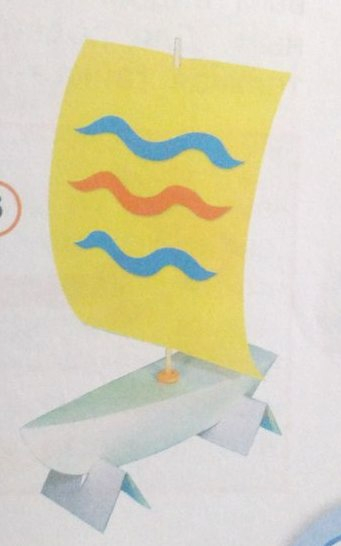 Модель яхты
Судостроитель-это специалист занимающийся производством судов (пароходы, подводные лодки, катера и т.п)
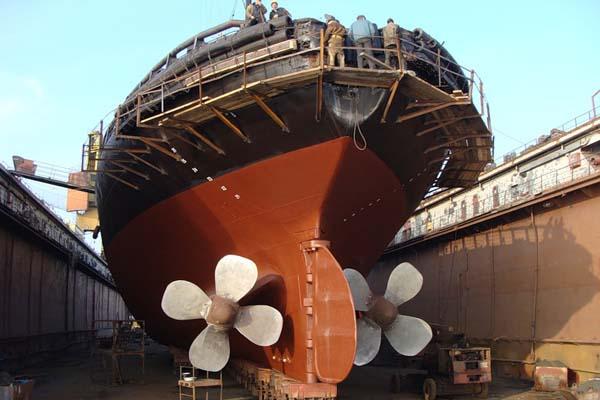 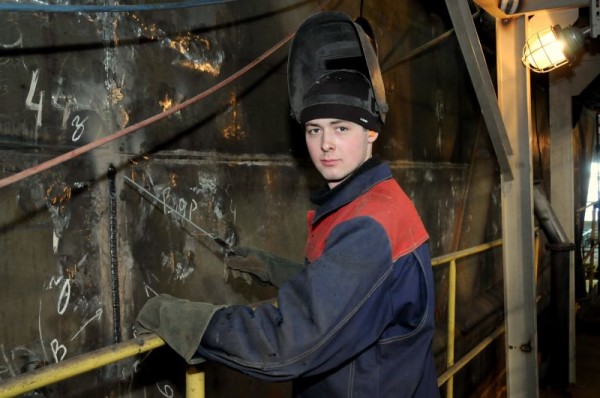 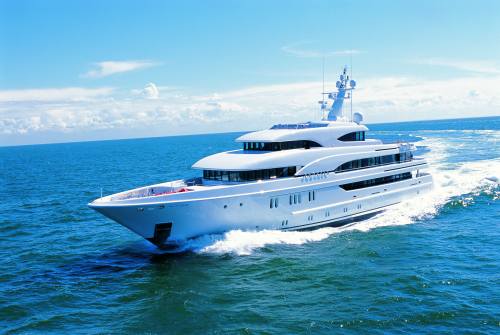 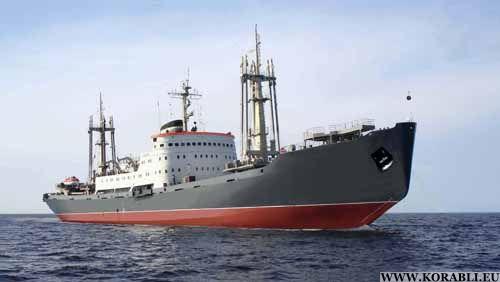 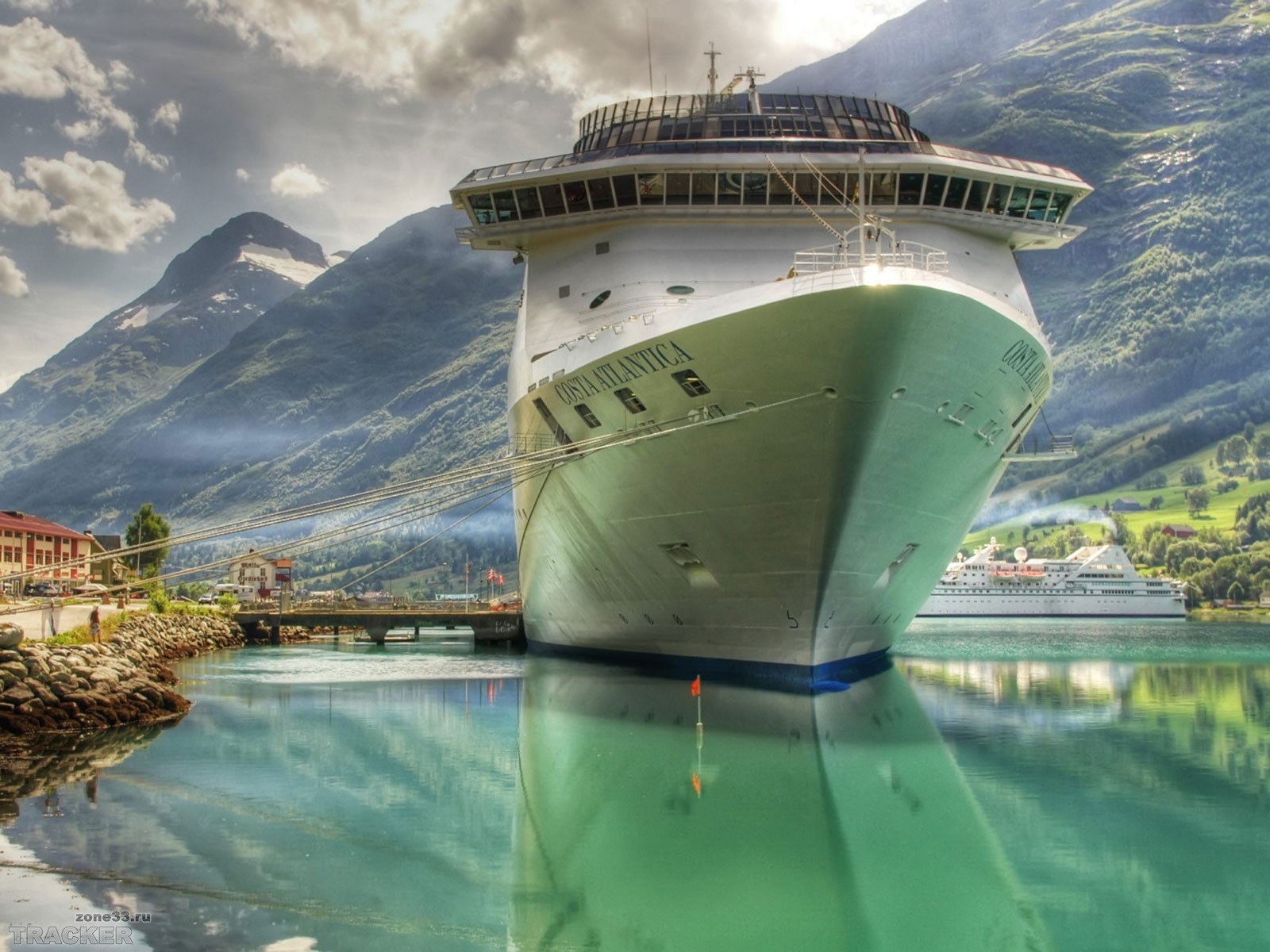 Паром
Яхта
Транспортное судно
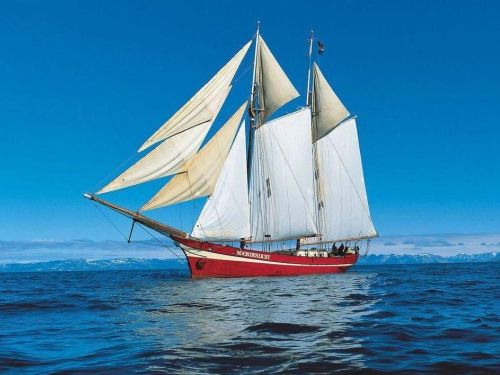 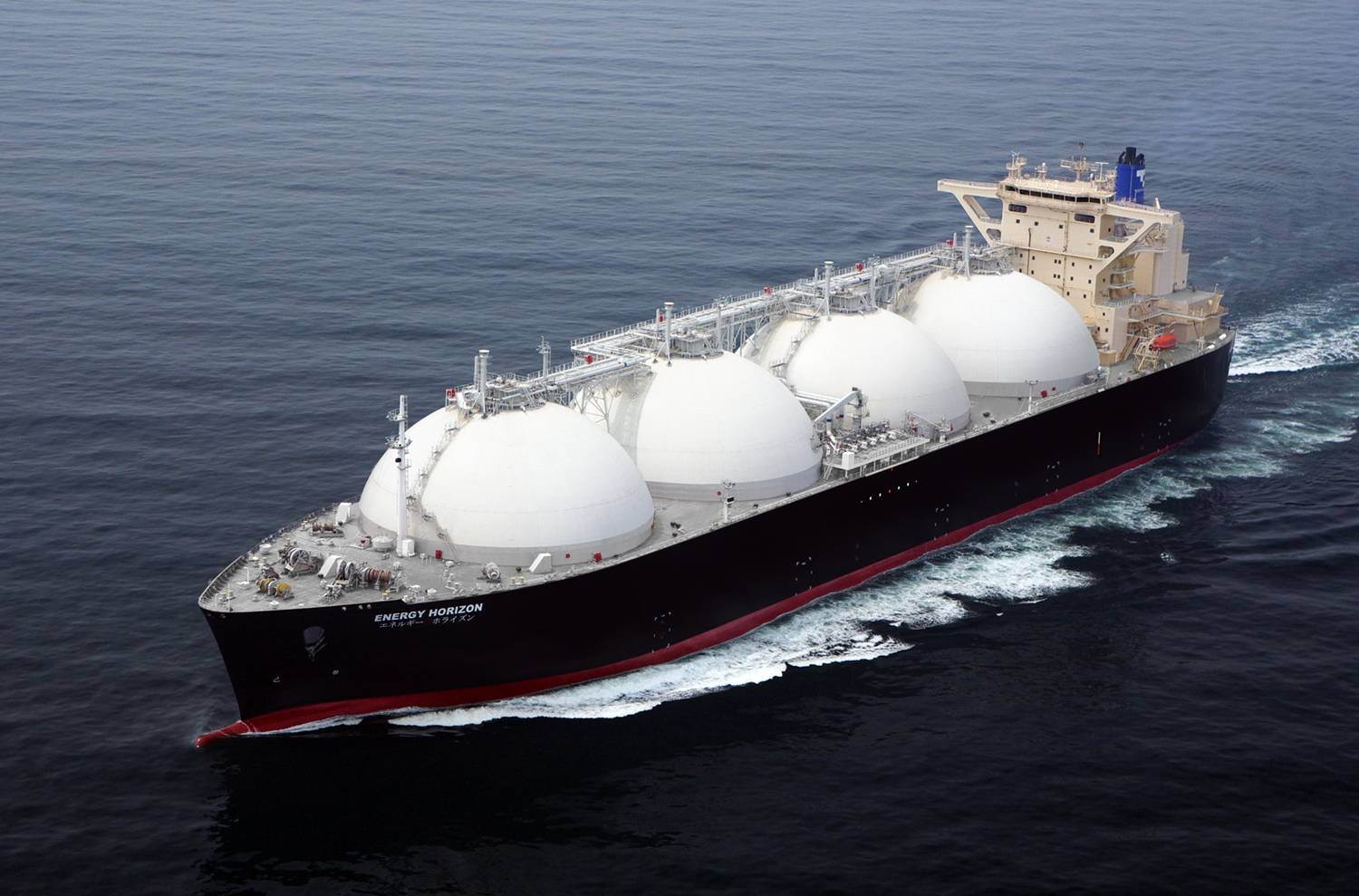 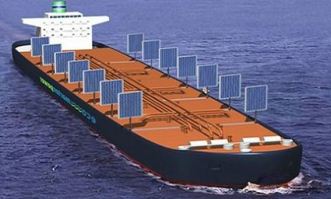 Танкер
Сухогруз
Парусное судно
Составные части корабля (судна)
Корпус судна — основная часть судна в виде водонепроницаемого и полого внутри тела обтекаемой коробчатой (для надводных судов) или цилиндрической (для подводных лодок) формы.
Корма́ — задняя часть корпуса корабля (судна), подразделяется на надводную и подводную части. Форма подводной части кормы в определённой мере влияет на управляемость судна и сопротивление воды его движению. Форма надводной части кормы зависит от предназначения корабля (судна) и его размеров.
Па́рус — ткань или пластина, прикрепляемая к средству передвижения и преобразующая энергию ветра в энергию движения.
Мачтами называют длинные цилиндрические колонны из дерева и стали, установленные наклонно или вертикально относительно палубы судна.
Работа с тетрадью и шаблонами
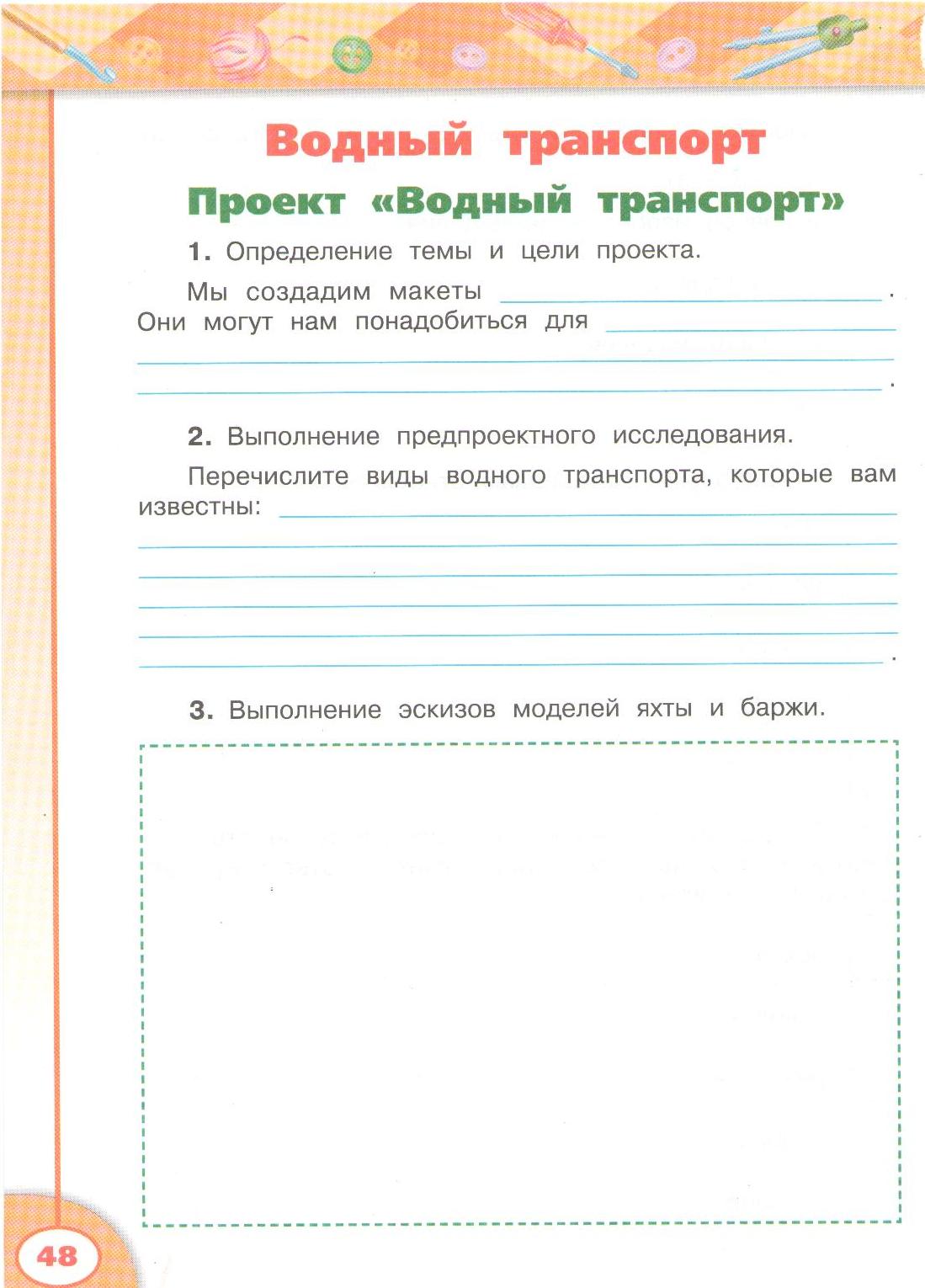 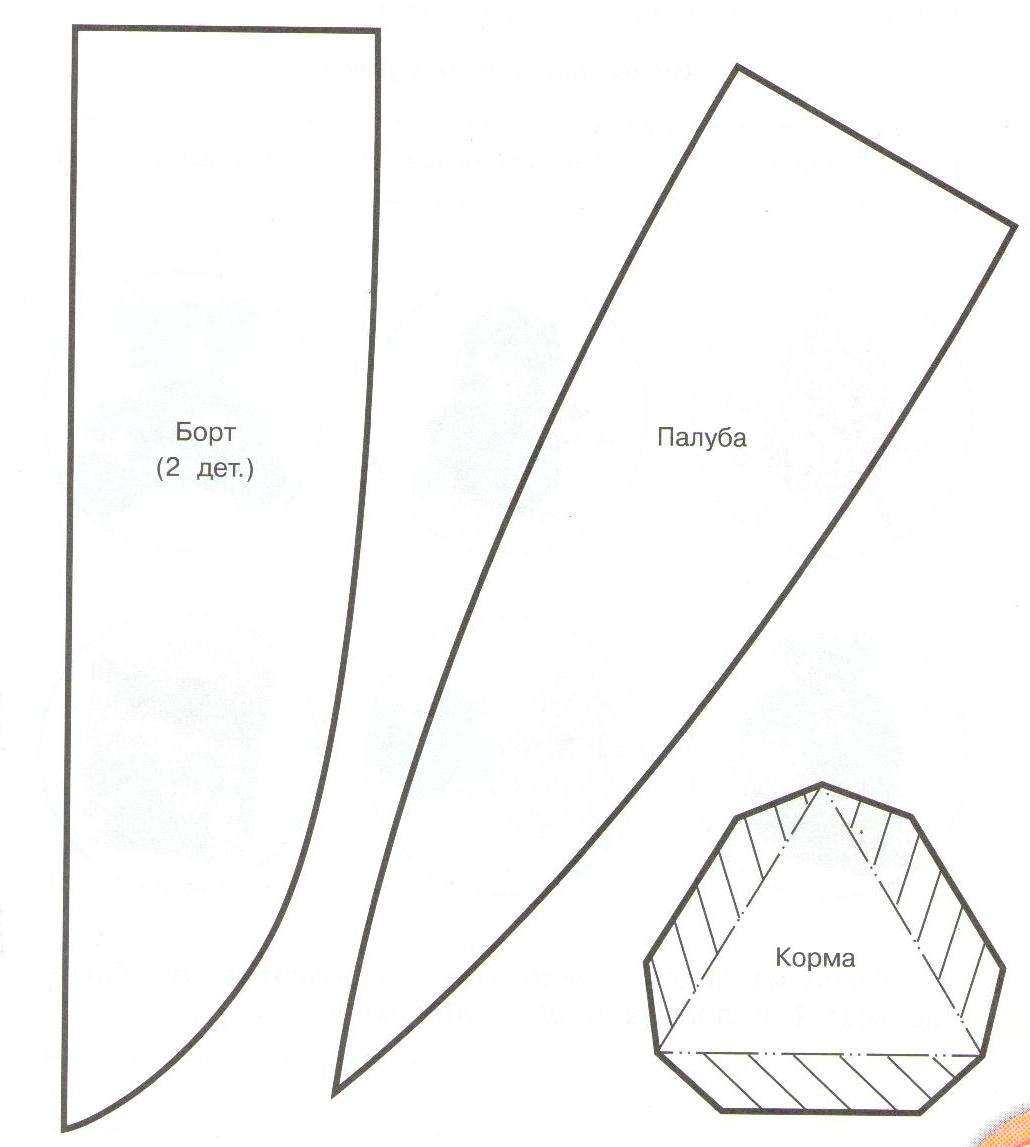 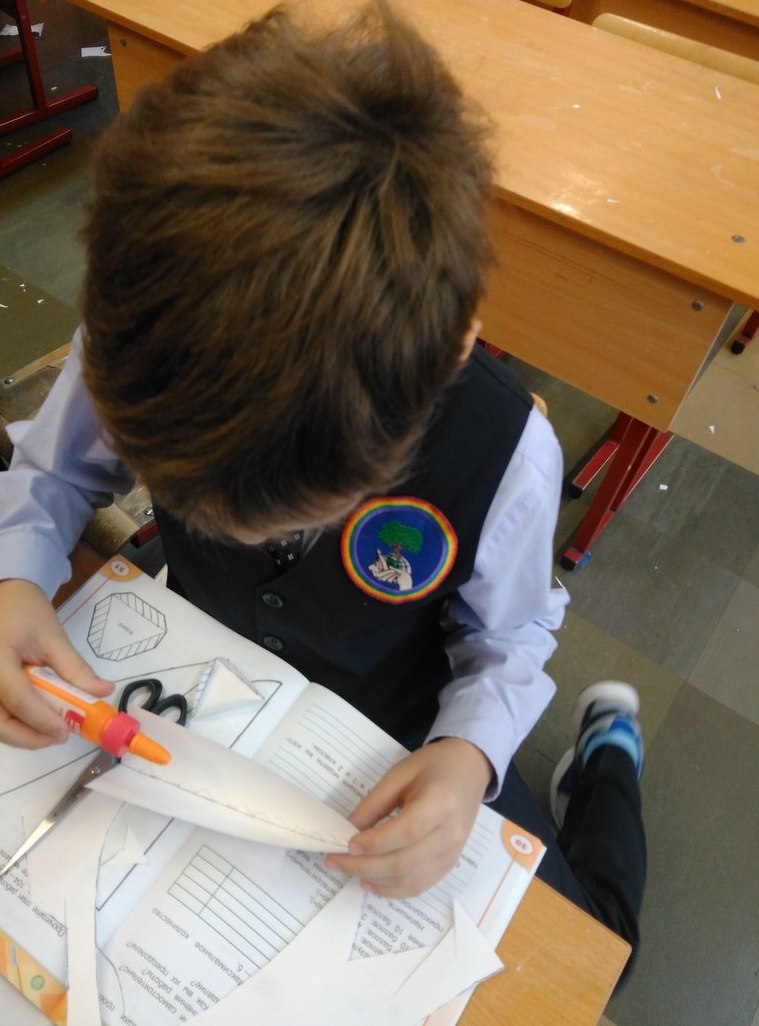 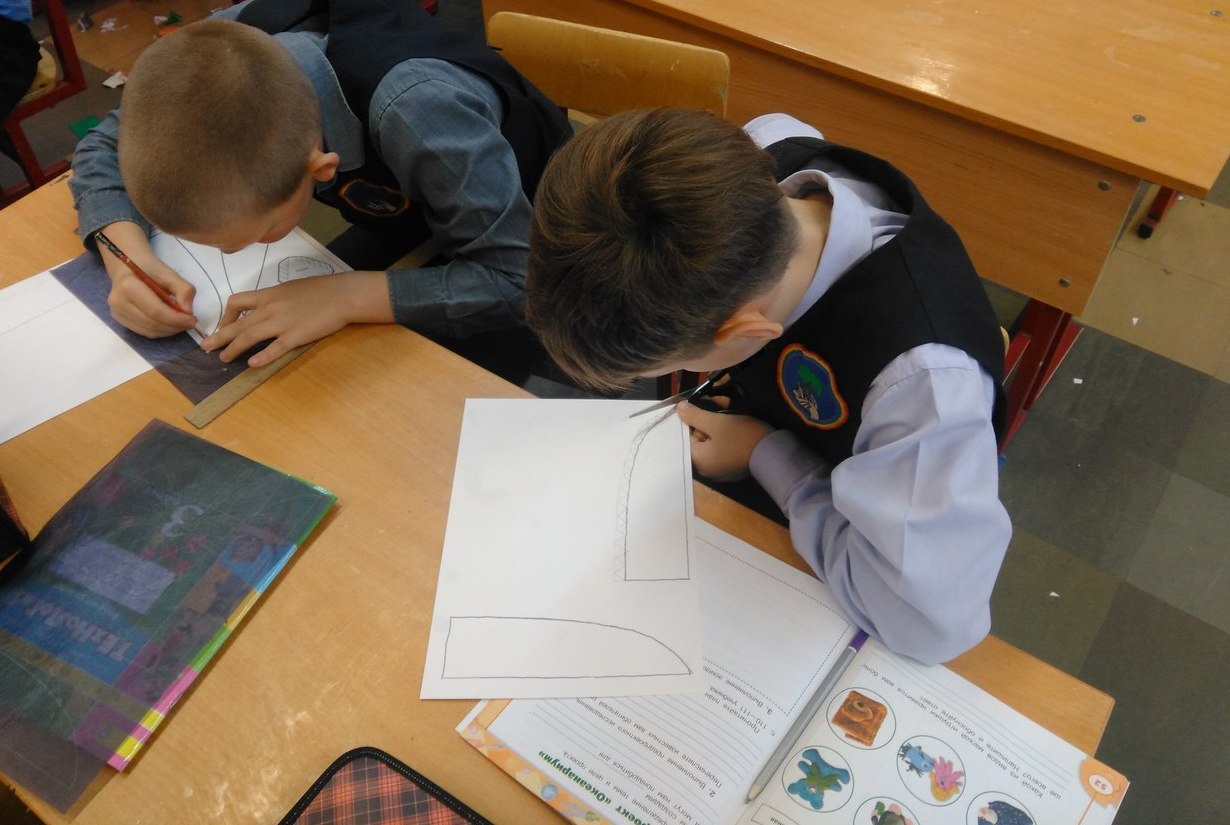 Материалы и приспособления для изготовления модели яхты
Шаблоны изделия
 Картон или плотная бумага
 Клей
 Ножницы
 Скотч
 Копировальная бумага
 Цветная бумага
 Деревянная палочка, пластилин
Шаг 1
Разметка деталей шаблона. Дорисовываем клапаны
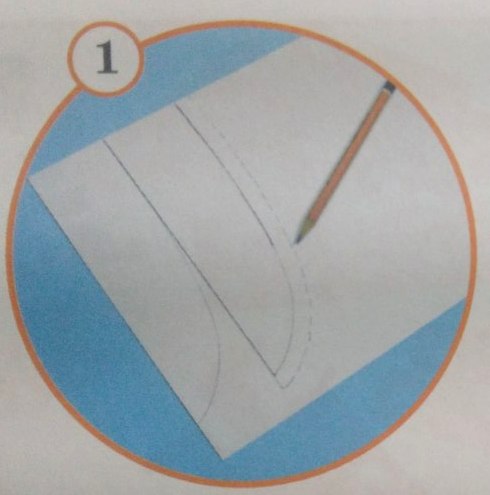 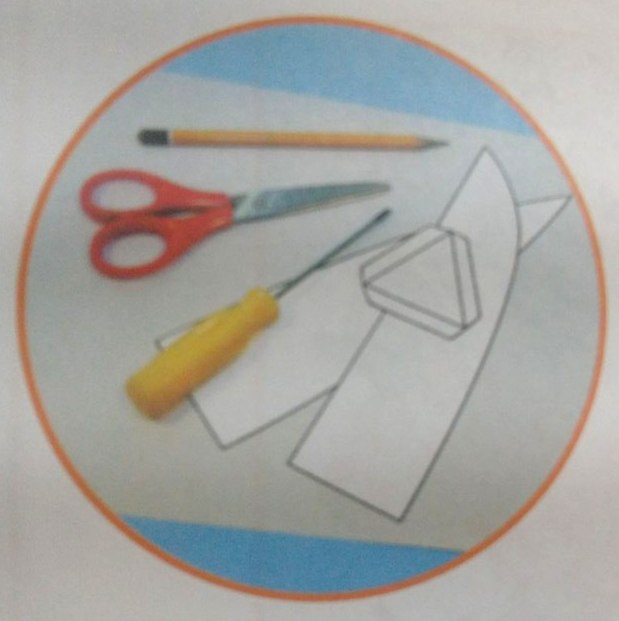 Шаг 2
Вырезаем детали яхты
 Надрезаем клапаны
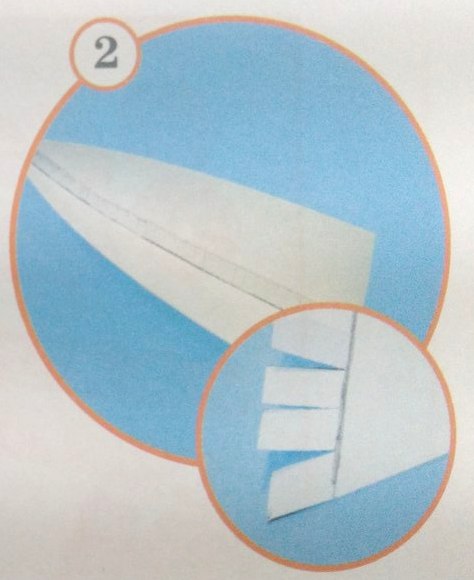 Шаг 3
Выполняем склейку деталей модели яхты. Закрепляем швы скотчем
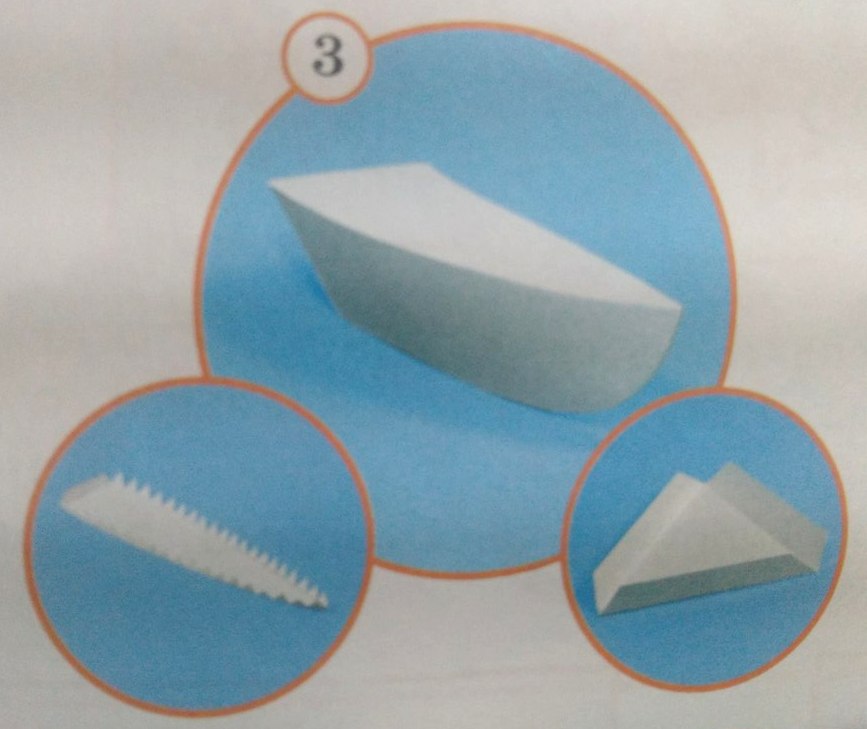 Шаг 4
Изготавливаем мачту с парусом. Крепим ее на палубу при помощи пластилина
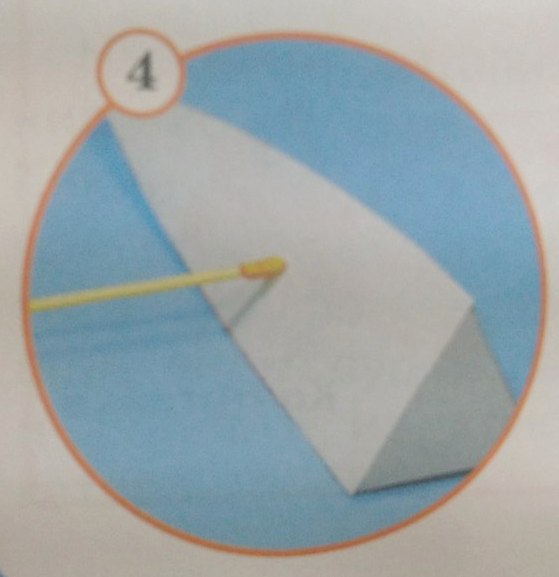 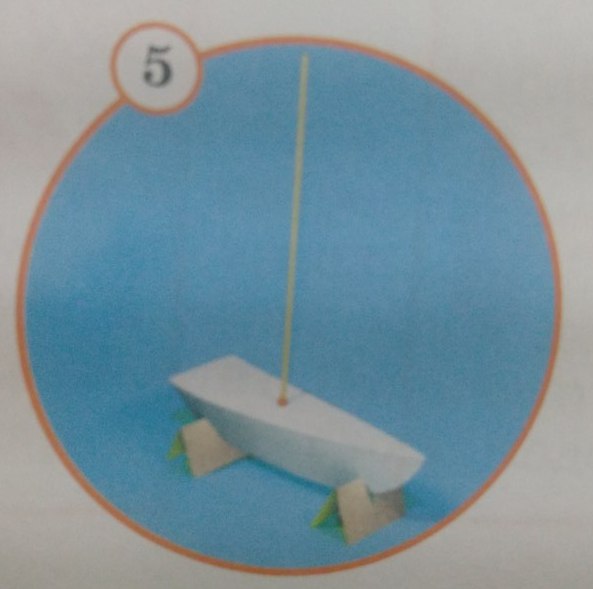 Шаг 5
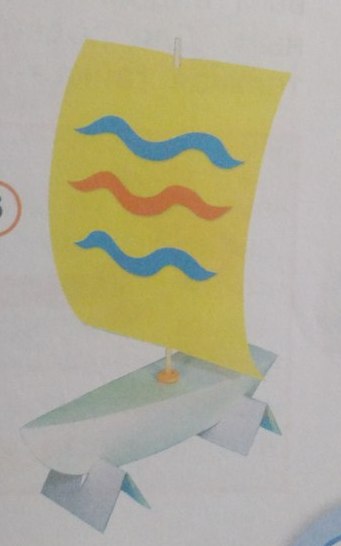 Изготавливаем держатели для яхты. 
Нам понадобиться 2 детали прямоугольной формы из картона.
Ставим на них изделие
Спасибо за внимание!